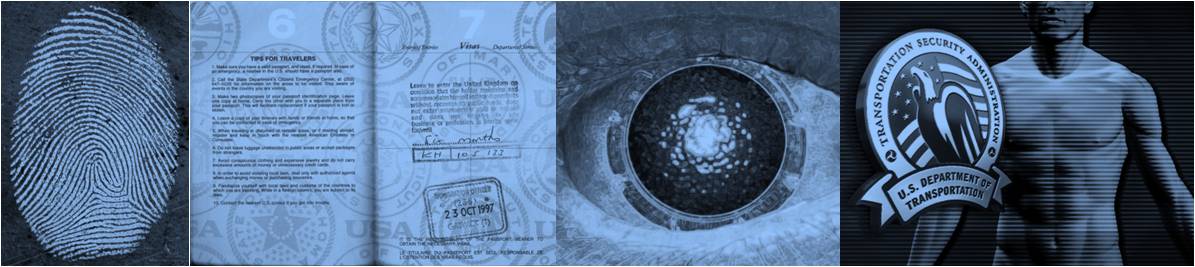 IMPRINTS
Identity Management – Public Responses to Identity Technologies and Services
Why do we refuse ID-cards ….. 
but love our customer loyalty programs?
In this multidisciplinary, comparative research project, we examine popular, policy and professional expectations about identity management in the  near future. We discuss these scenarios intensively with members of the public in order to map and understand their desires and taboos. The results will be beneficial to government, commercial and civic stakeholders in the UK and the US.
Why are we concerned about electronic patient files…..
but share many personal details on Facebook?
Which taboos and desires will inform our responses to future technologies of identification and authentication?
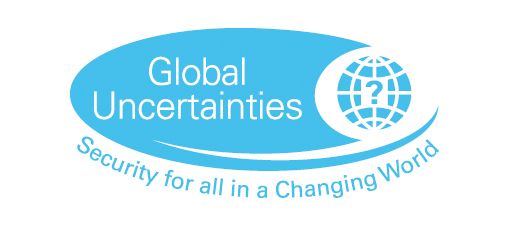 UNIVERSITIES OF DUNDEE, ESSEX, LOUGHBOROUGH,  NORTHUMBRIA (UK) 
PACIFIC NORTHWEST NATIONAL LABORATORY (US)
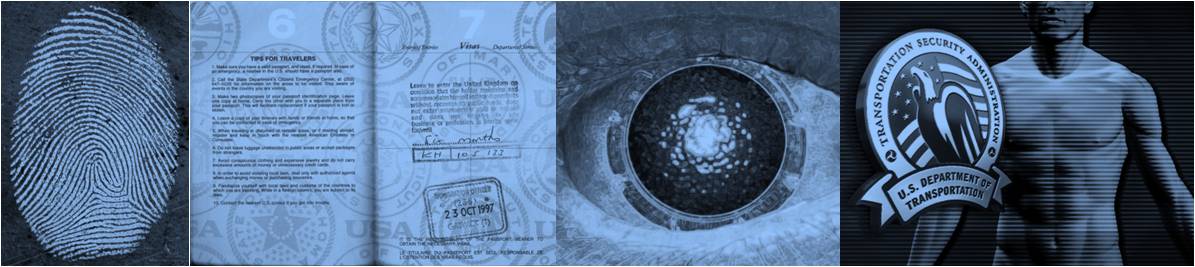 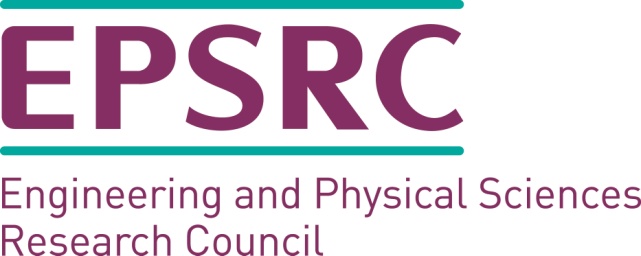 URL:
imprints@lboro.ac.uk
Loughborough University
Professor Liesbet van Zoonen
Dr. Jasmine Harvey
Dundee University
Dr. Sandra Wilson
PDRA
University of Essex
Dr. Aletta Norval
PDRA
Northumbria University
Professor Pam Briggs
PDRA
Pacific Northwest National Laboratory
Dr. Tom Sanquist
Dr. Dave Thurman
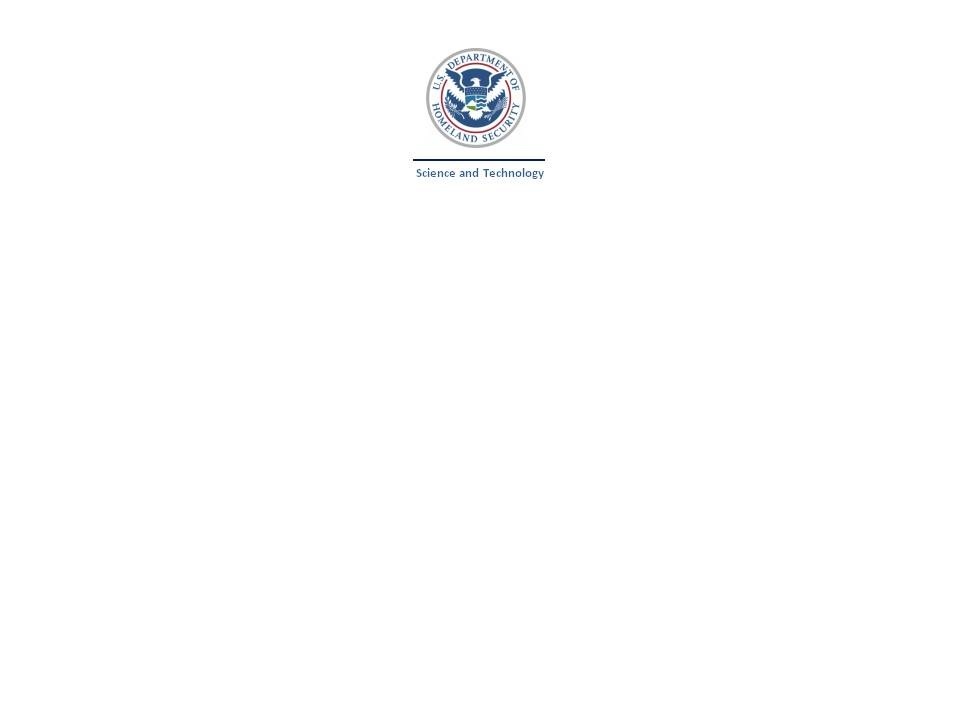 Our research was selected as a Big Idea for the Future by the Research Councils and the Universities of the UK, in 2011. This involves research that is expected to have ‘a profound impact on our future.’